Sanctum Auto-Enrolment Audit
Overview
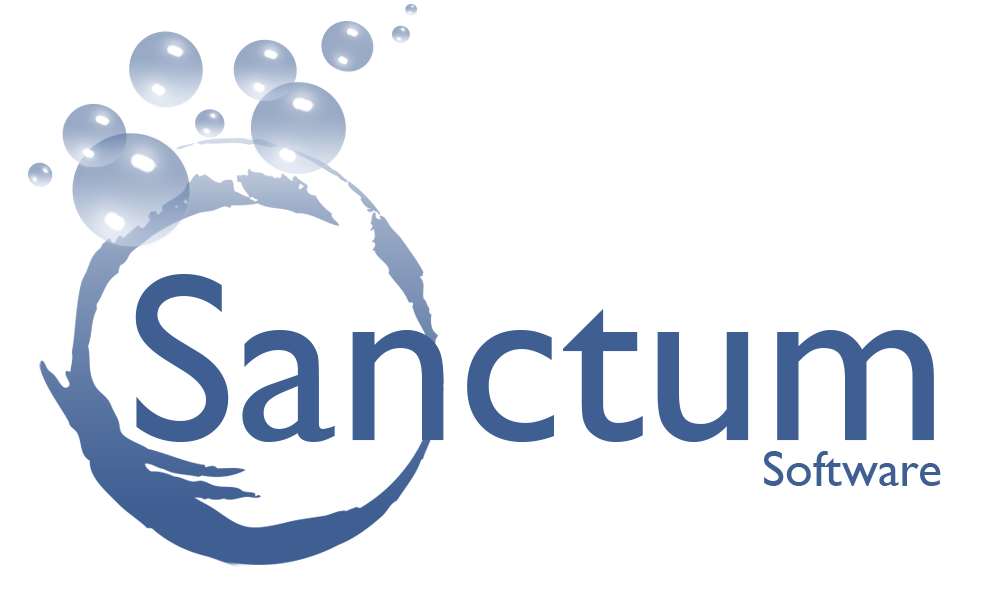 About Sanctum Software
Sanctum’s founders were heavily involved in the early plans for auto enrolment and AE systems
Due to over complexity of AE, we could foresee that employers were likely to incur significant operational errors, which led us to form Sanctum Software to help correct issues
Sanctum’s bespoke system will check if AE calculations have been done correctly and, if not, what the errors are and what corrections are needed at individual employee level
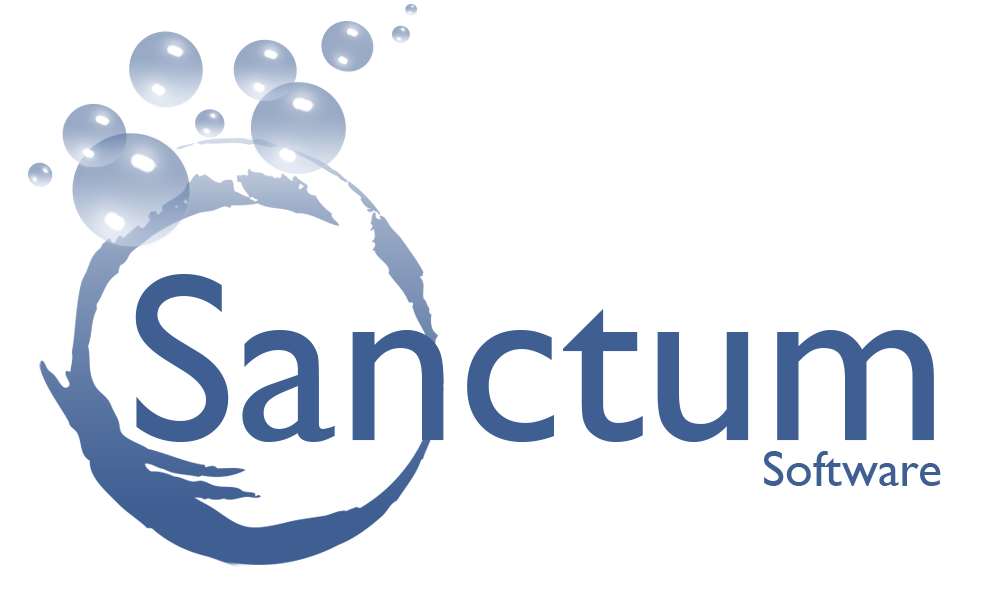 Sanctum Software
The system checks AE compliance using anonymised payroll and employee data
It also uses the scheme setup parameters the employer believes were used to set up the AE scheme 
The system then calculates what contributions should have been made for each employee compared to contributions that were actually made
Sanctum then passes the findings on to our consulting partners to advise on how to prevent future issues and calculate the lost investment value caused by the errors
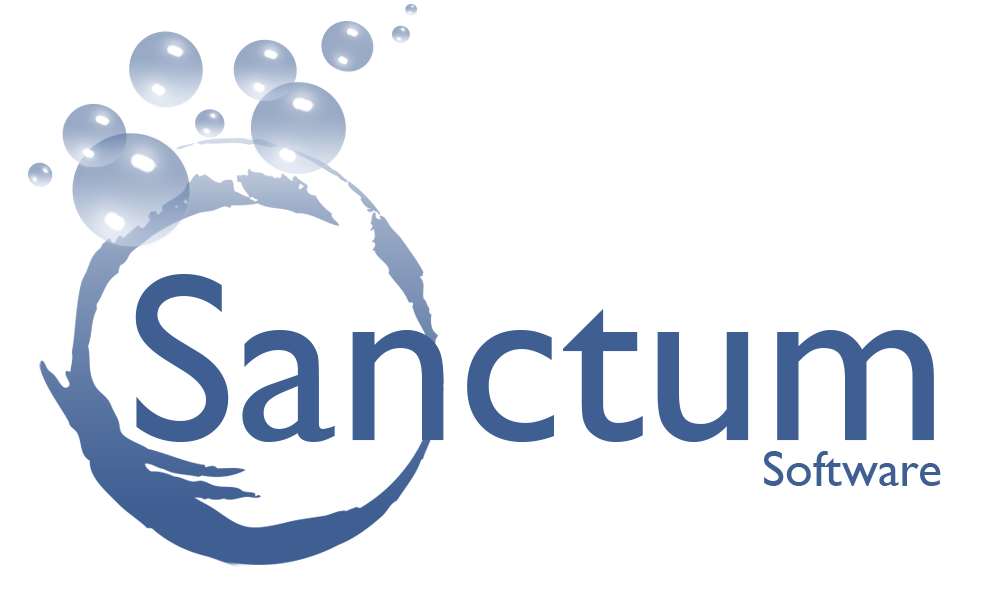 Typical AE Errors
Non-compliant auto enrolment communications to employees
Poor understanding of postponement and incorrect application
Failure to understand the basis for the calculation of AE contributions resulting in incorrect contributions
Contribution increases in 2018 and 2019 not applied correctly
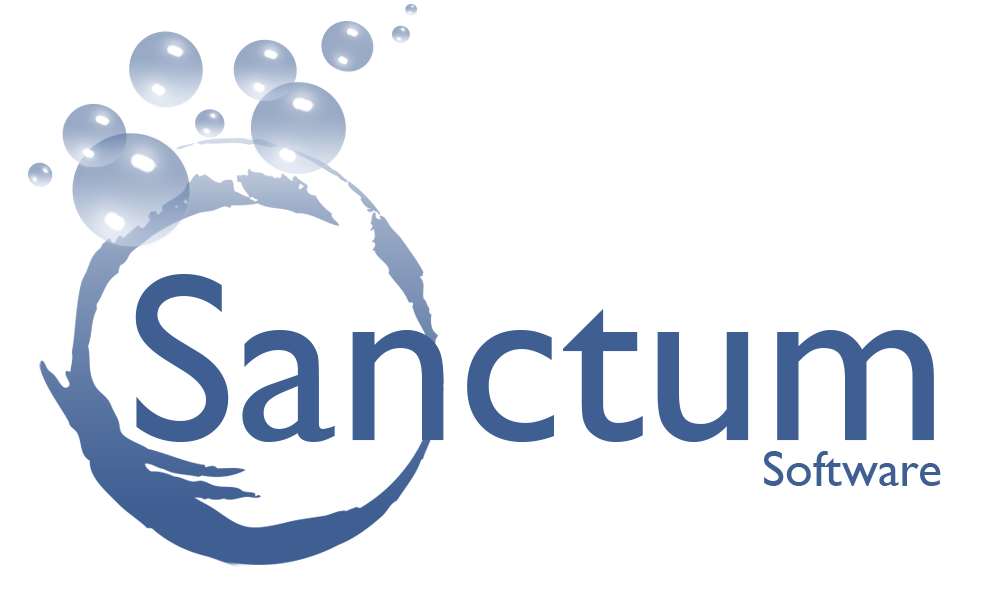 Other Reasons for Errors
Employees not trained sufficiently – have a go at it, but without a full understanding and make errors 
AE initially set up correctly, but the lack of a proper hand-over to BAU or staff changes caused errors
Company restructures or mergers and acquisitions that move AE into a central function/payroll system change reveals compliance failures
Employees trying to conceal AE errors (often resigning when they come to light)
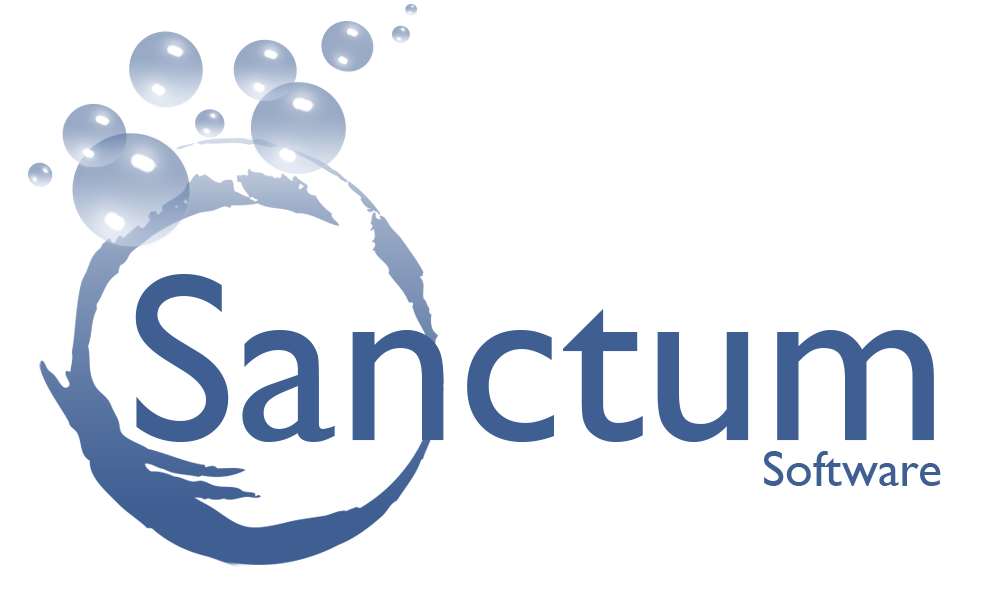 Sales Opportunities
Employers realising with contribution rates now at 8%, any errors will rapidly multiply to a significant sum
CFOs/HR Directors need to be aware how quickly even minor errors can become a significant problem
Lawyers working on mergers and acquisitions are now checking the compliance of companies being acquired 
If proof of compliance is not available – this increases the warranties for sellers, but is also a cause for concern for acquirers
An AE compliance check will add significant value to a seller, it not only shows AE is correct but adds confidence that the company is likely to be on top of compliance
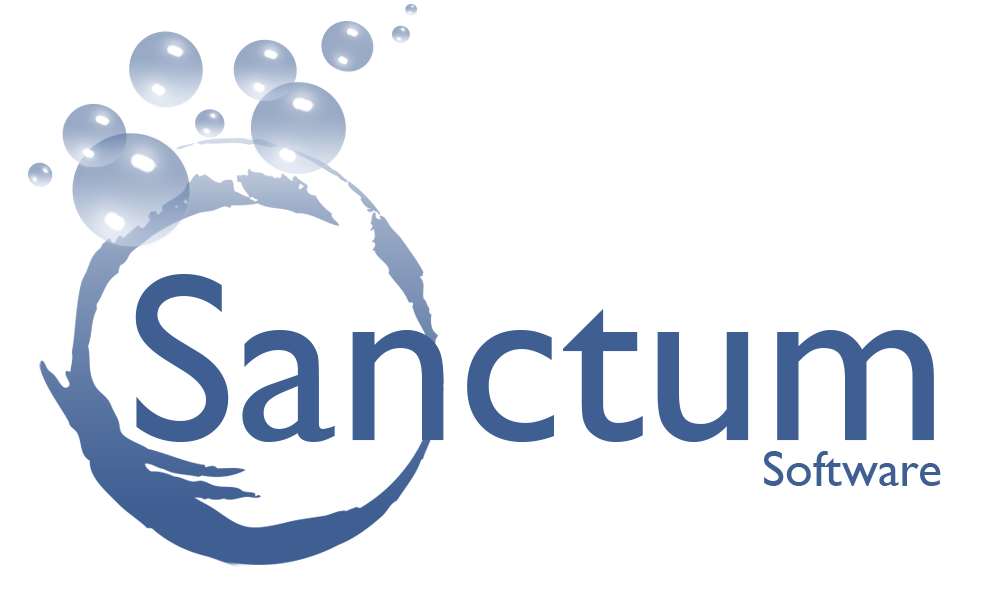 Example of Summary Output
Example of Detailed Output
THE ANONYMISED OUTPUT BY EMPLOYEE FOR EACH PAY PERIOD IDENTIFIES:

EES & ERS CONTRIBUTIONS MADE VS. WHAT CONTRIBUTIONS SHOULD HAVE BEEN
ANY UNDERPAYMENTS & OVERPAYMENTS
CORRECTIONS NEEDED
EES & ERS CONTRIBITION% BEFORE & AFTER CORRECTIONS
ADJUSTMENTS NEEDED TO MEET COMPLIANCE (EXCLUDING INVESTMENT LOSS COMPENSATION)

Note: Example case where certification basis used was qualifying earnings. Data sample used from 2017-18
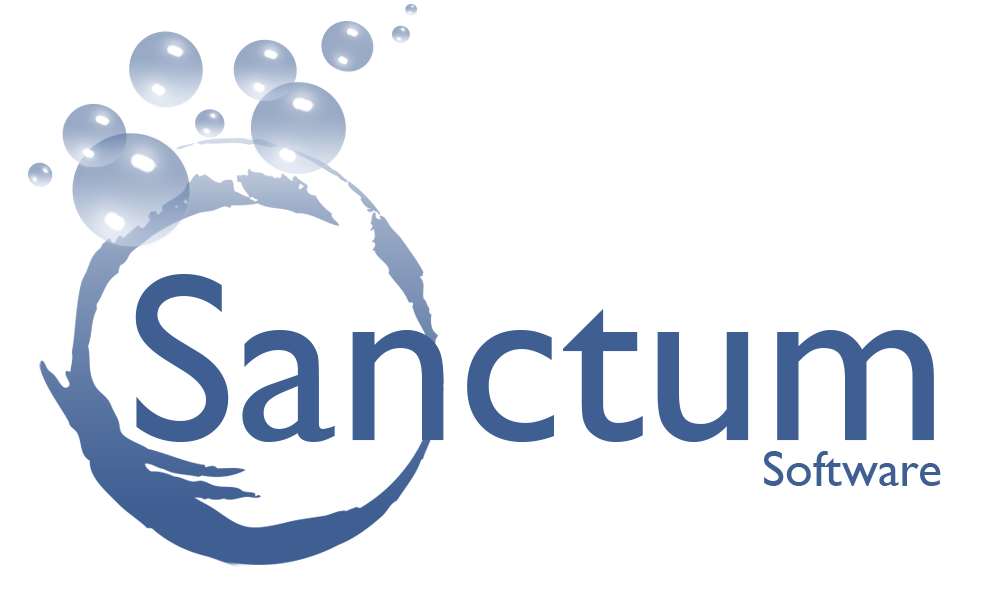 Trigger points for AE reviews
New FDs & HRDs reviewing pension arrangements & checking AE compliance (before it becomes their problem)  
Increased enforcement by TPR
Fear of reputational damage often greater than financial impact
TPR using RTI & provider data to target non-compliant employers
TPR work with enforcement teams from DWP-NMW, HMRC & VAT
Merger and Acquisition Activity
Preparation / due diligence compliance checks
Resolution of historic non-compliance before/following acquisition